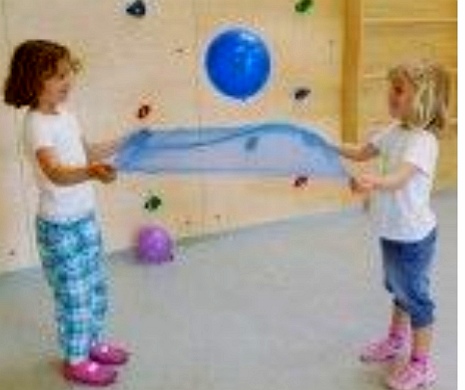 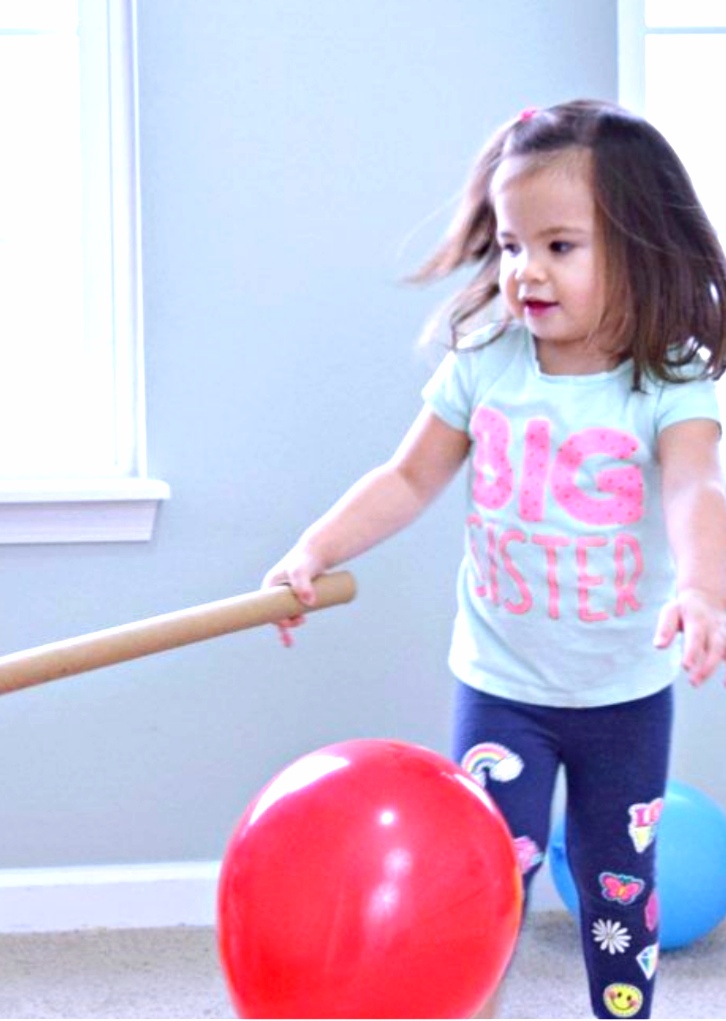 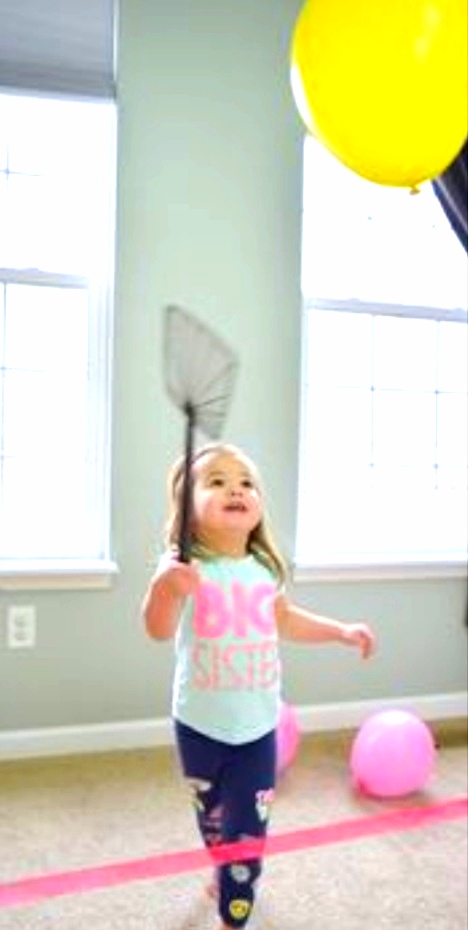 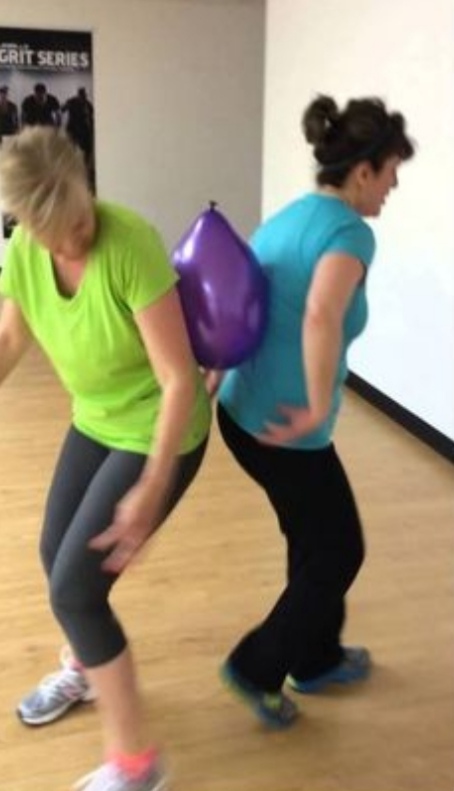 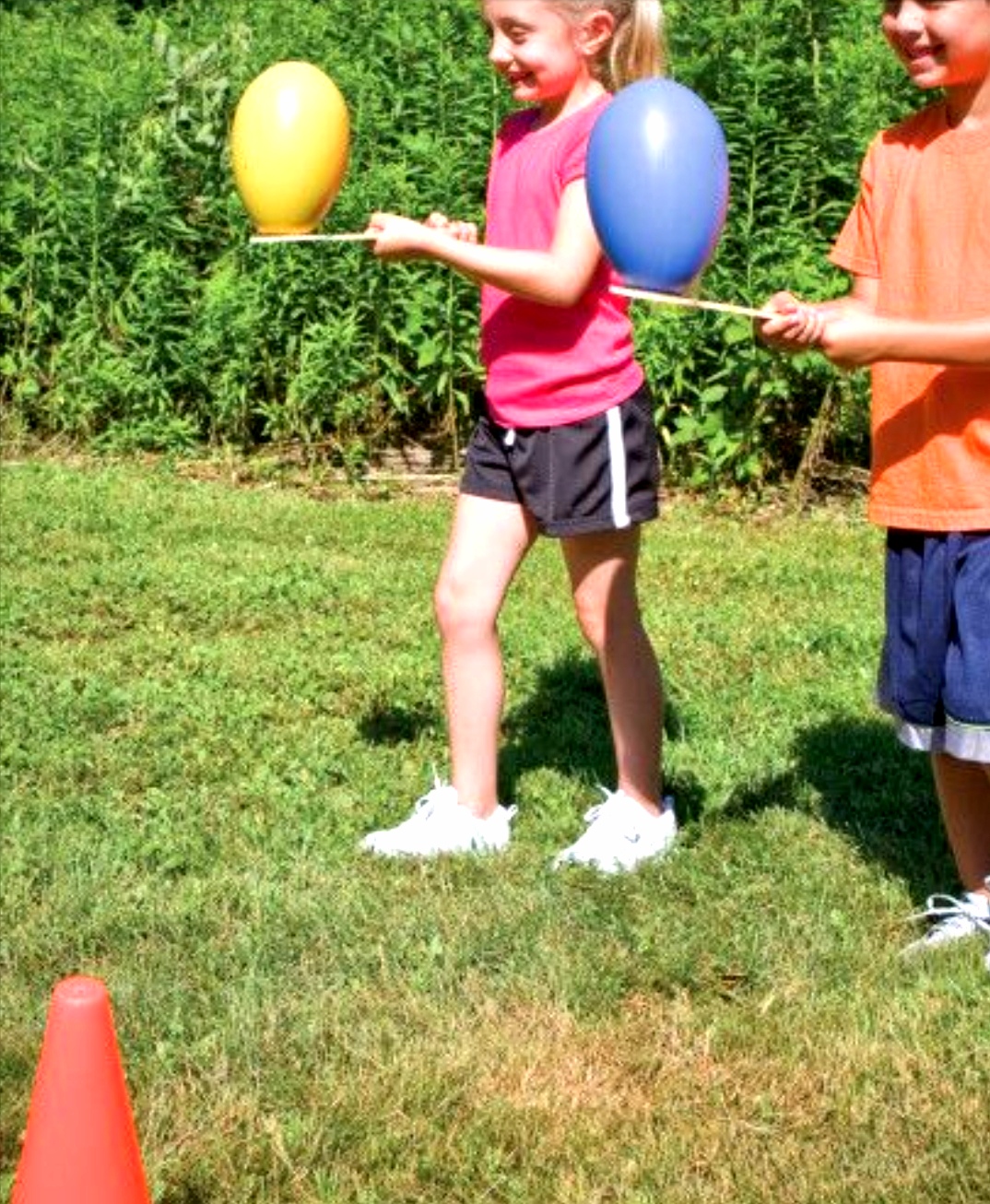 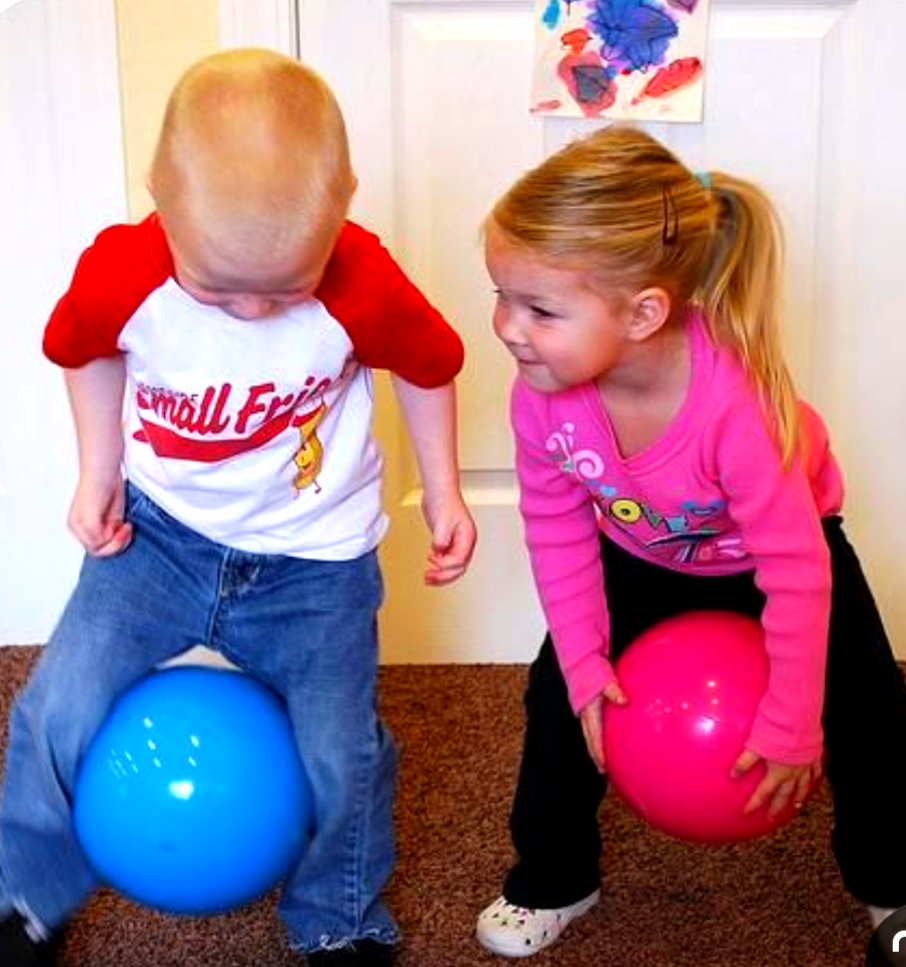 Podaljšano bivanje 1.razredZ DRUŽINO ORGANIZIRAJTE ŠTAFETNE IGRE Z BALONI. ZABAVNO BO .
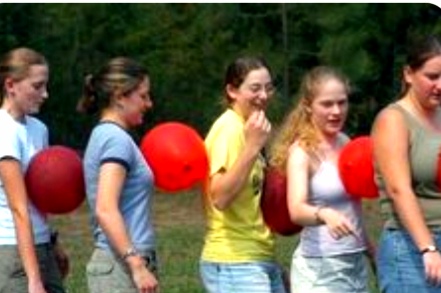 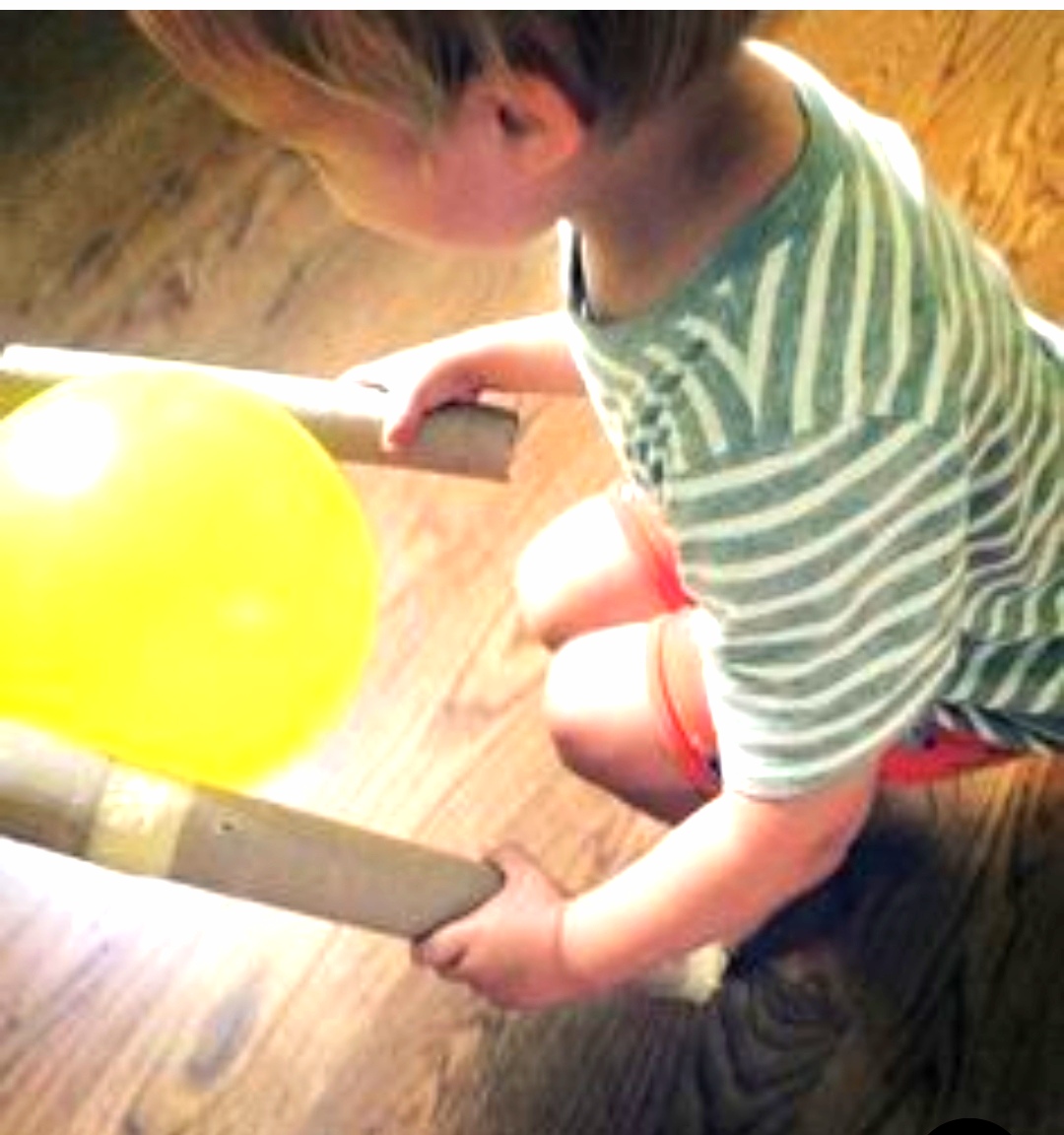 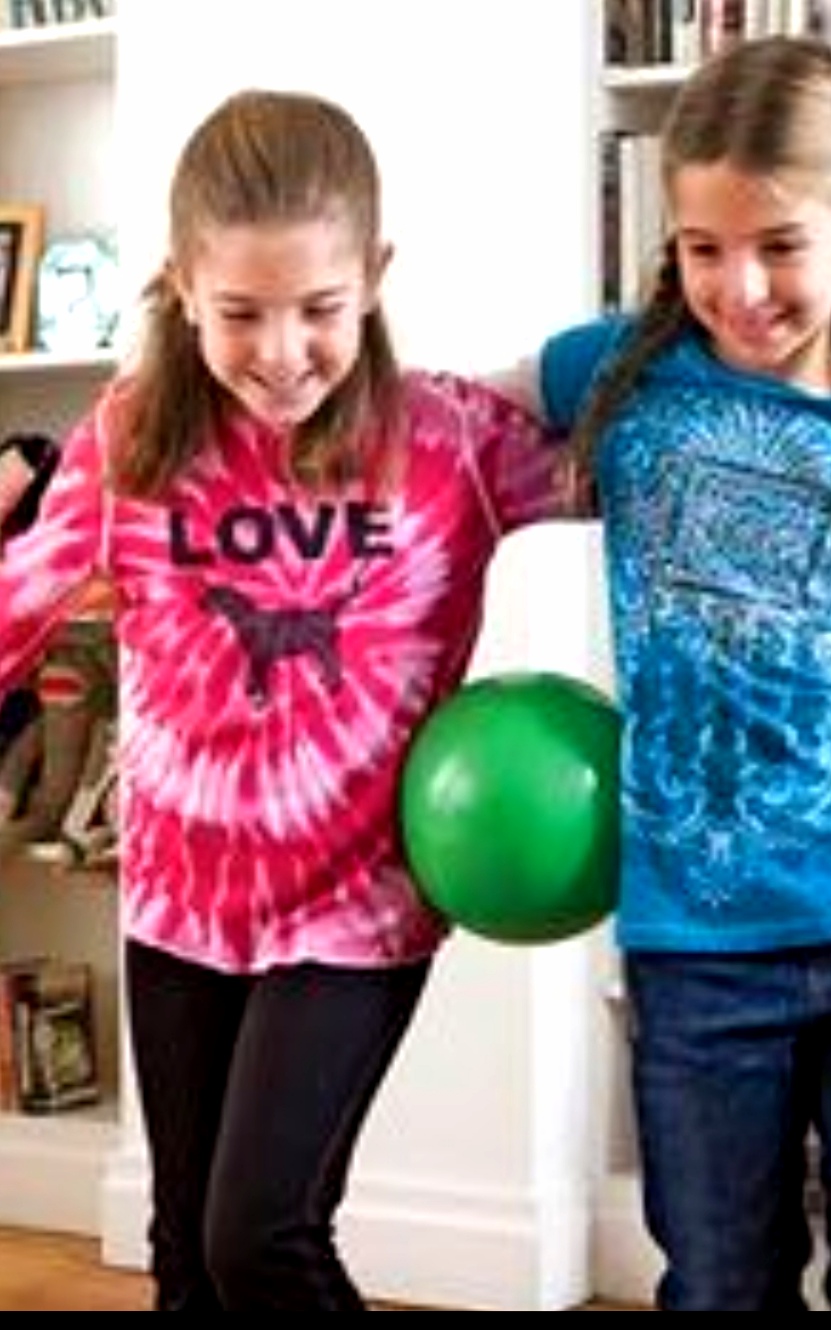 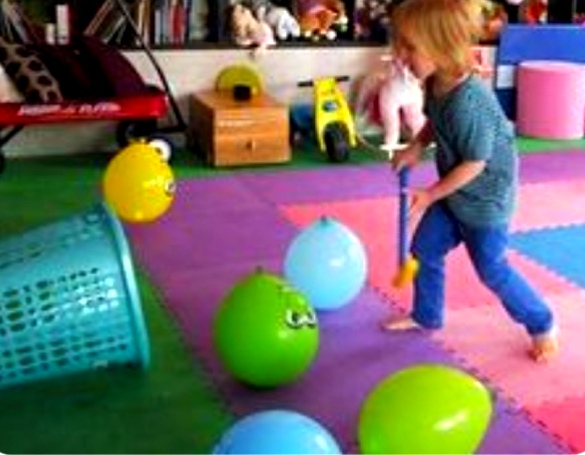 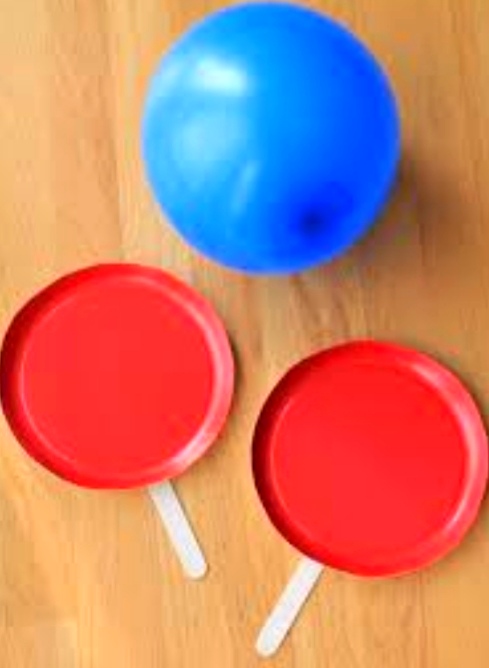 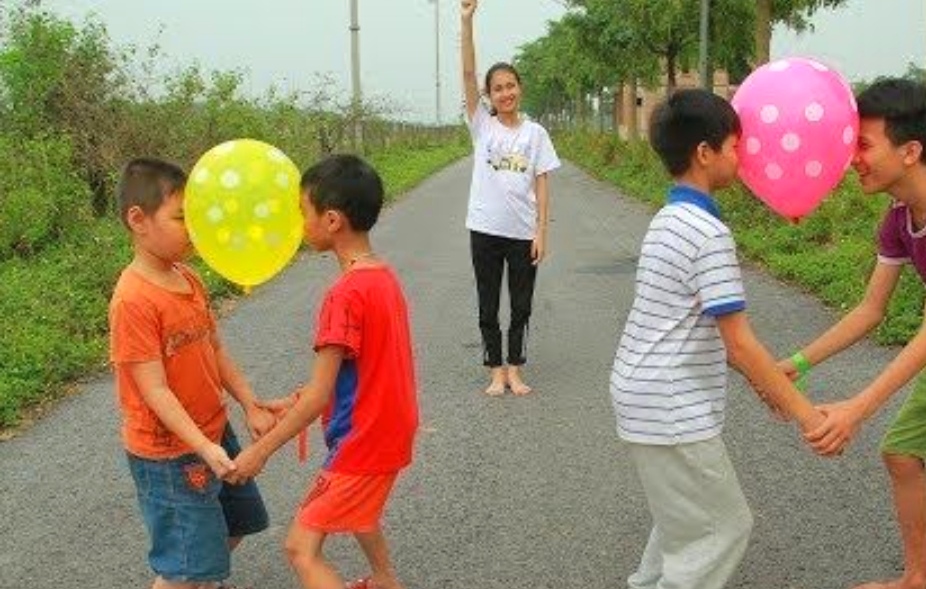 ALI LAHKO NAJDEŠ VSE PREDMETE, KI JIH MOJSTER RABI ZA DELO?
POVEŽI DELE SESTAVLJANK, KI SODIJO SKUPAJ.GLEJ PRIMER.
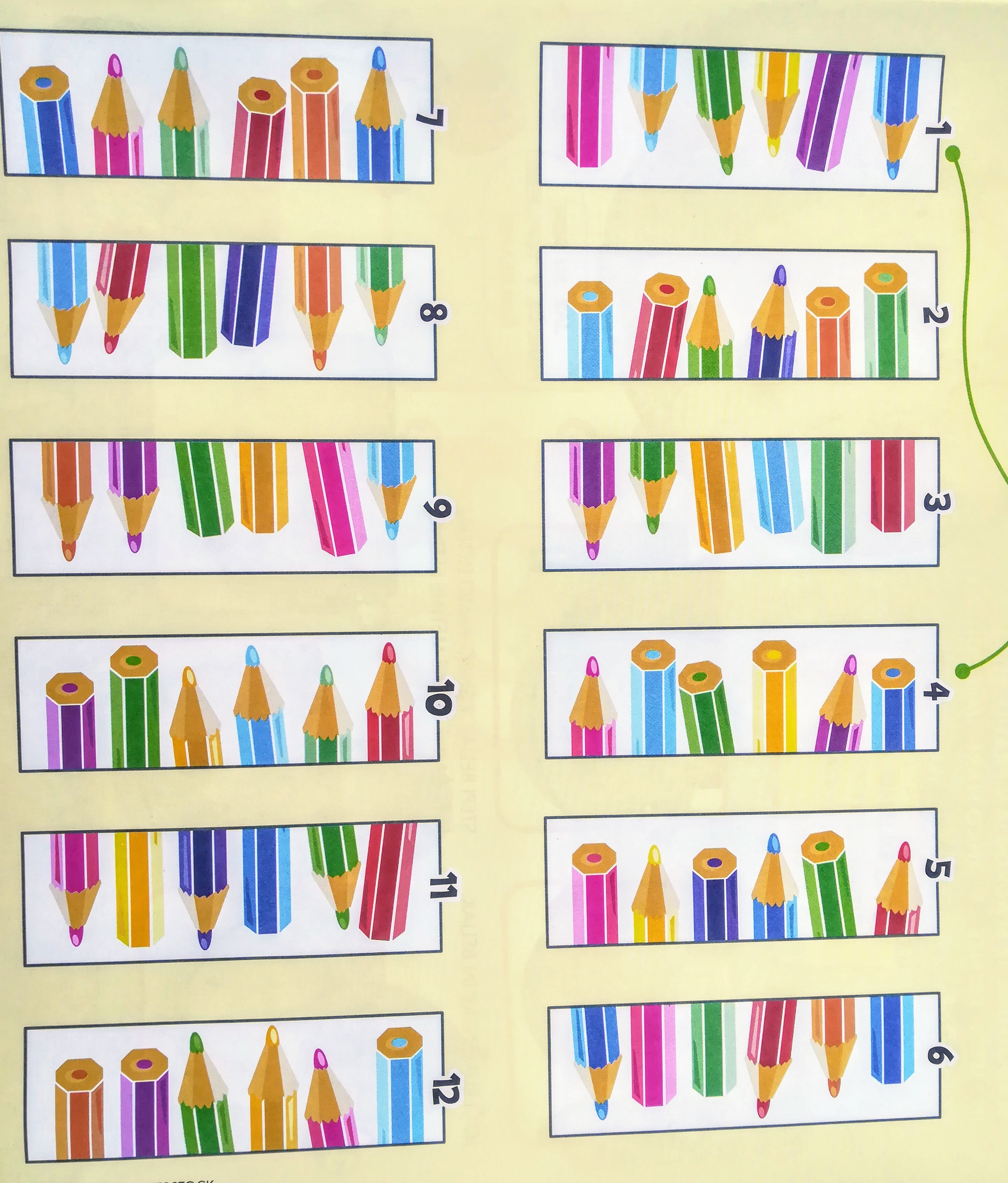 MIHA RAZMIŠLJA, V KAJ VSE BI LAHKO SPREMENIL NAVPIČNE ČRTE.V PRVI VRSTI JE NARISAL DREVESA.VZEMI LIST PAPIRJA, NARIŠI NAVPIČNE ČRTE  IN ZAČNI USTVARJATI.LE KAJ BO NASTALO IZ TVOJIH ČRT?
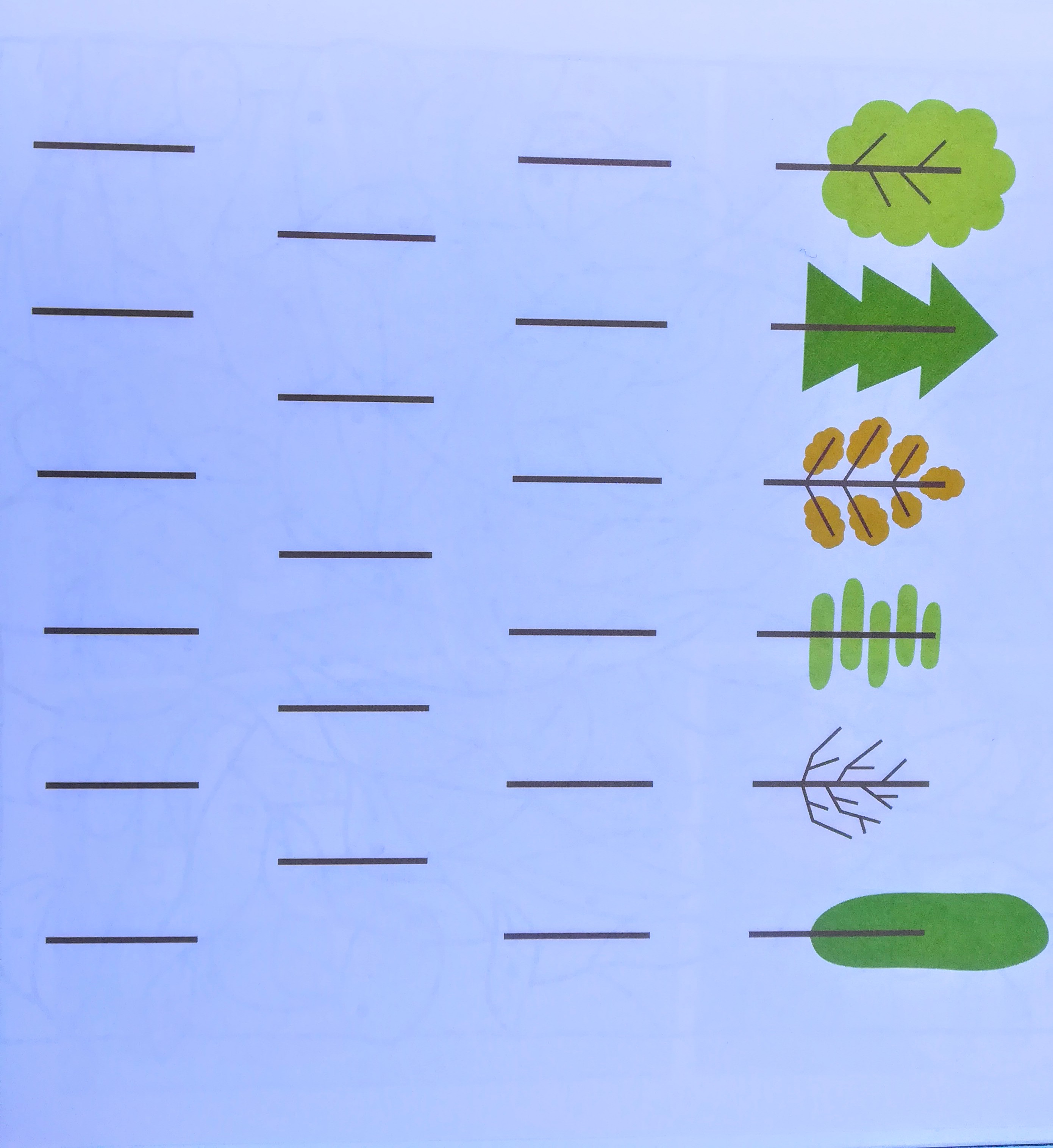